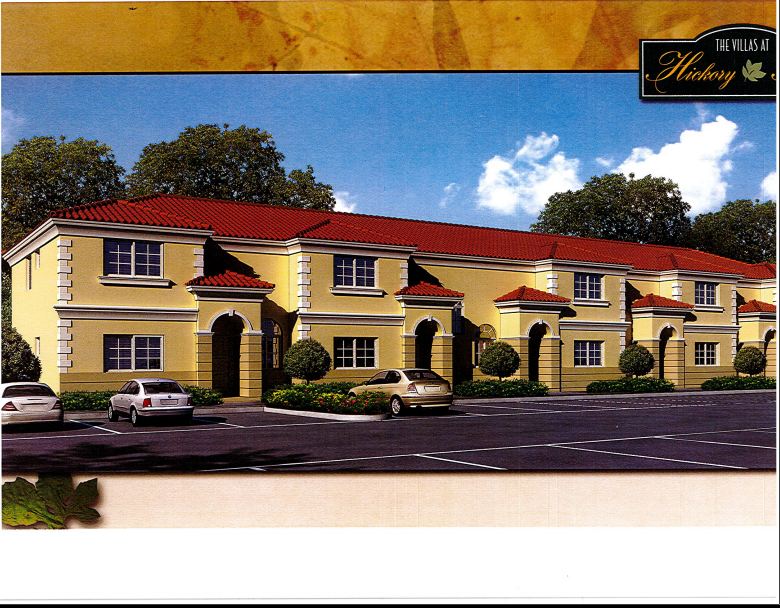 The Crossing at North Lauderdale
Developed by Urban Pointe Developers, (Schumer Capital & The Pointe Companies)
BEFORE
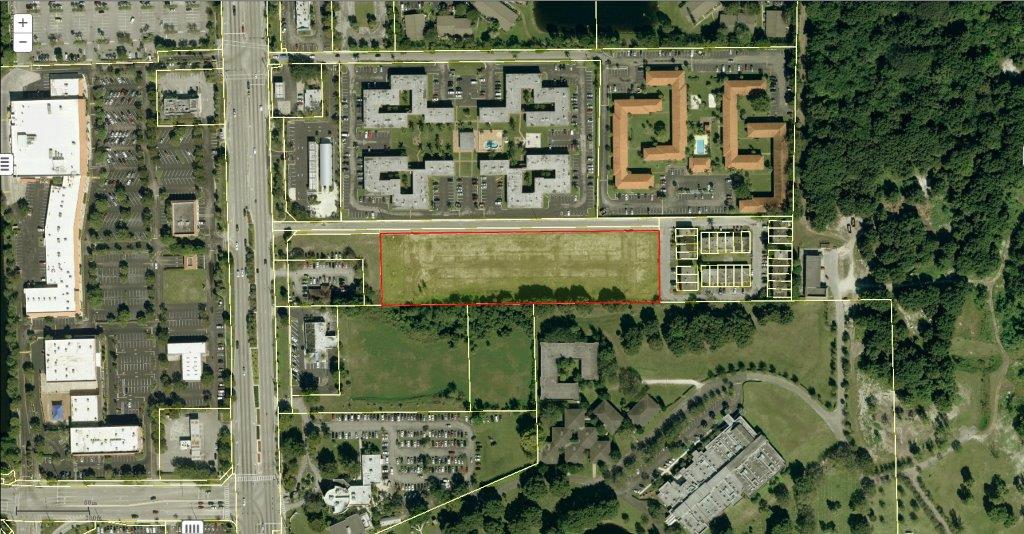 Future Home of The Crossing
AFTER
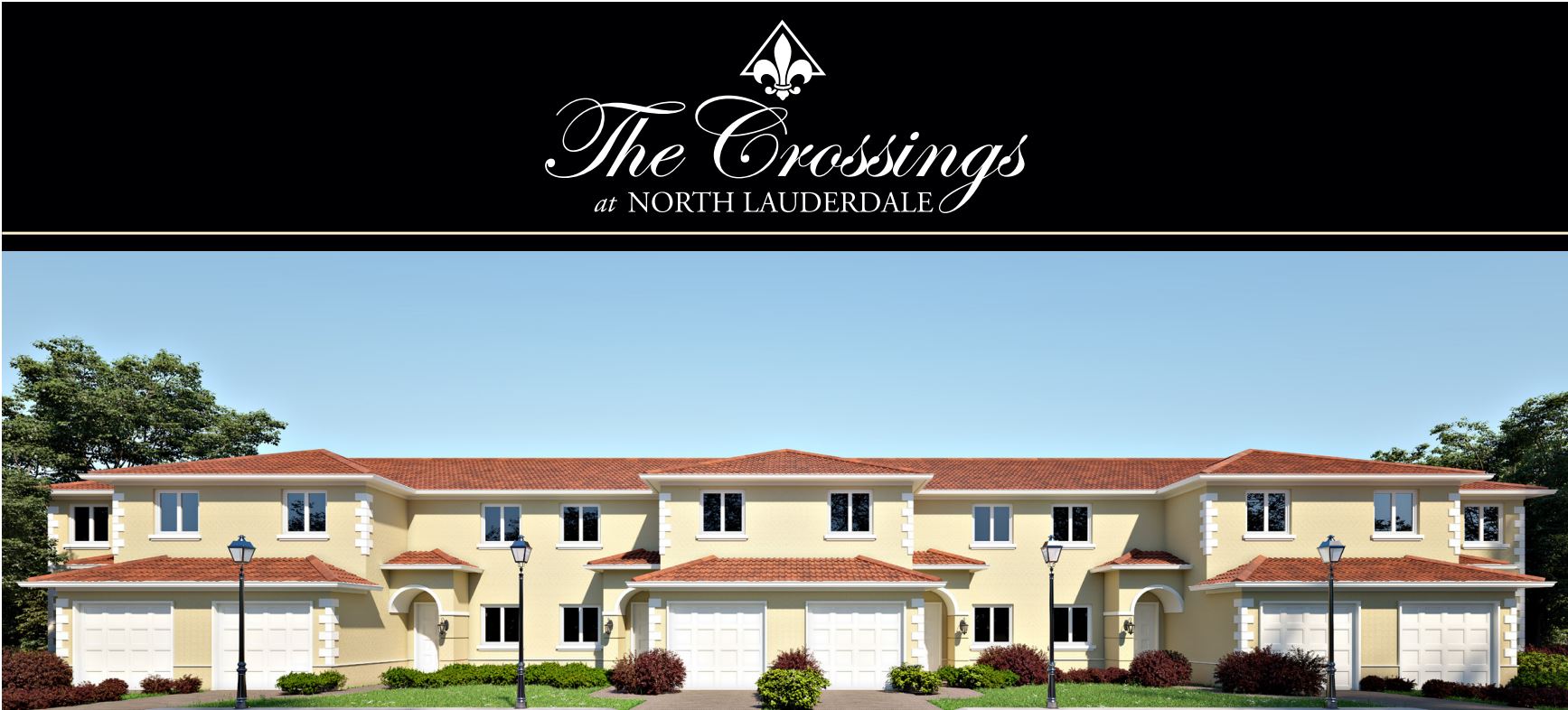 Site Plan
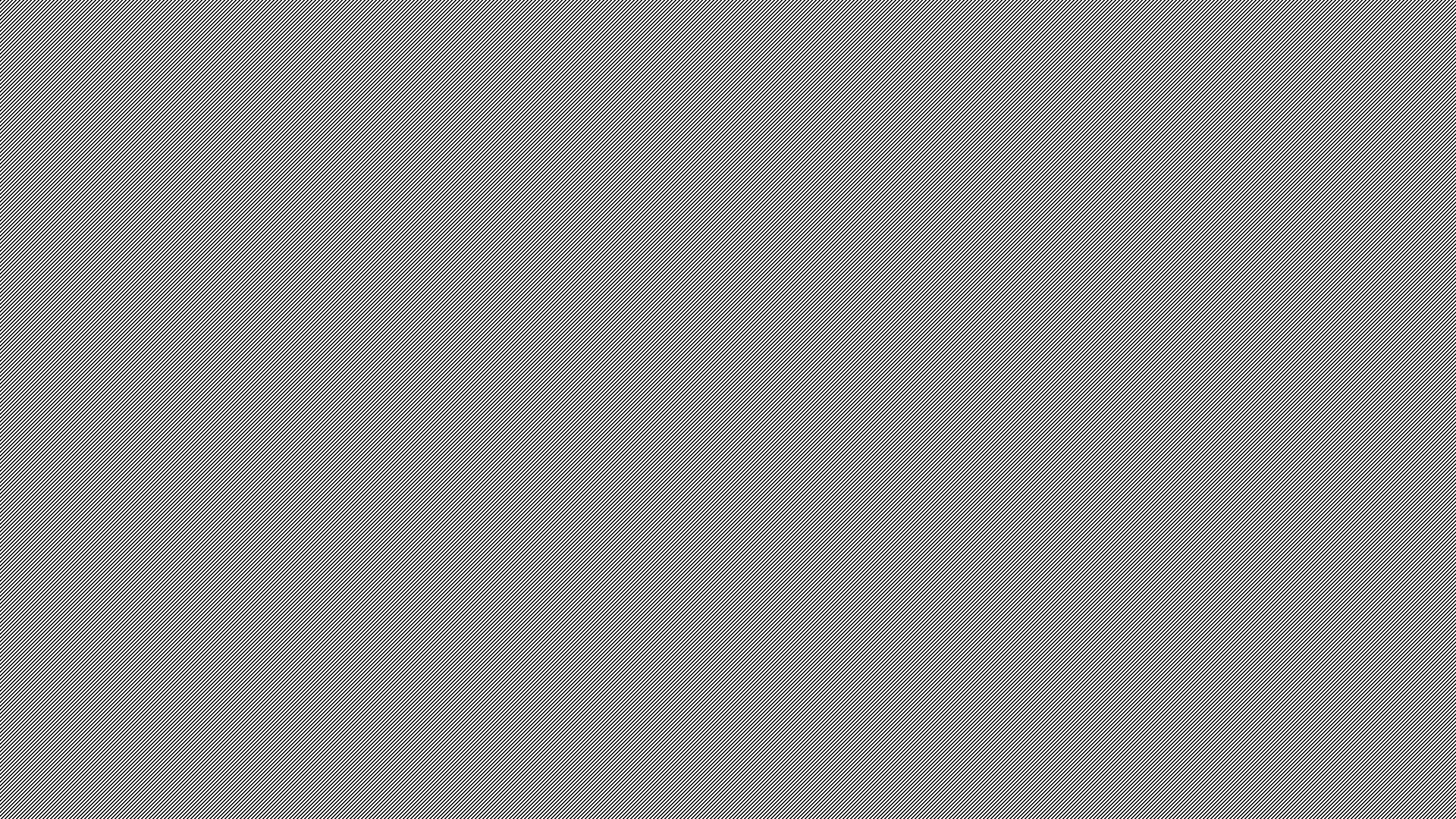 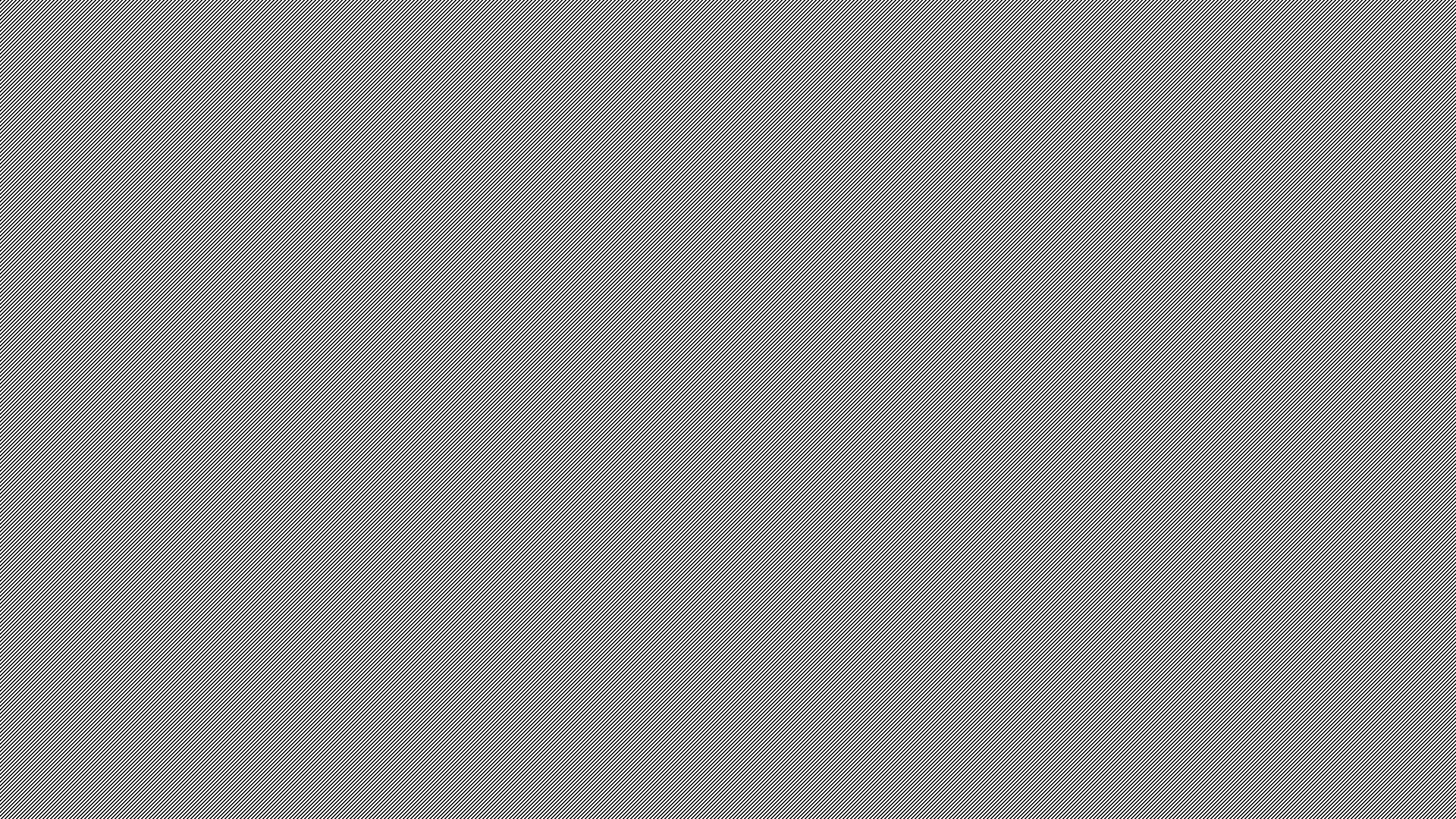 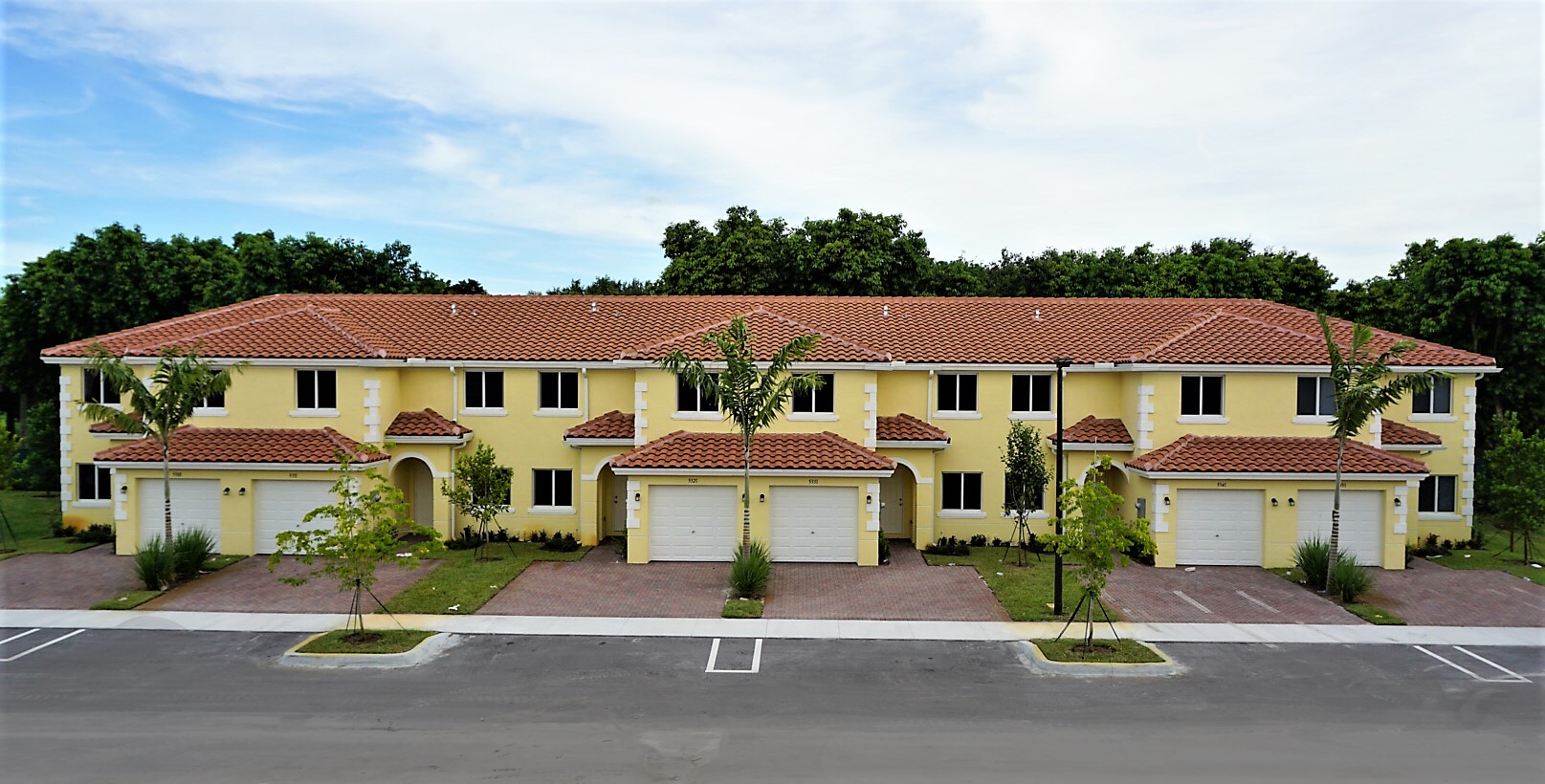 EXTERIOR FRONT
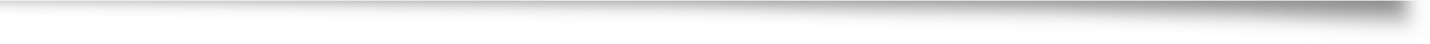 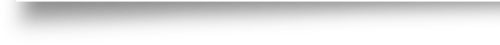 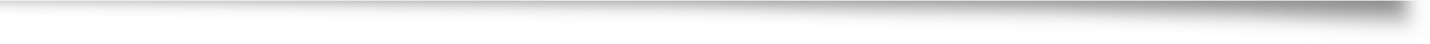 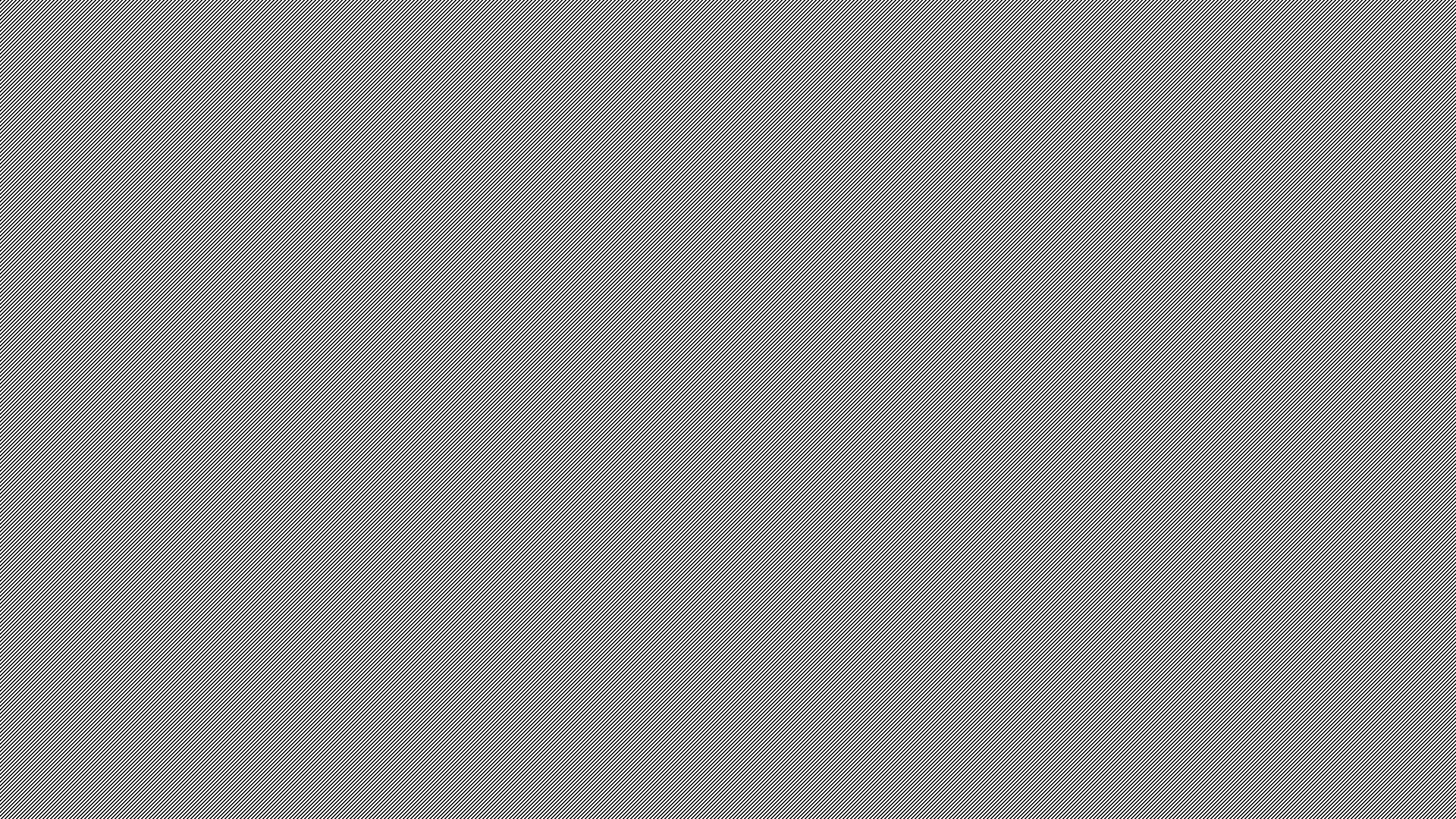 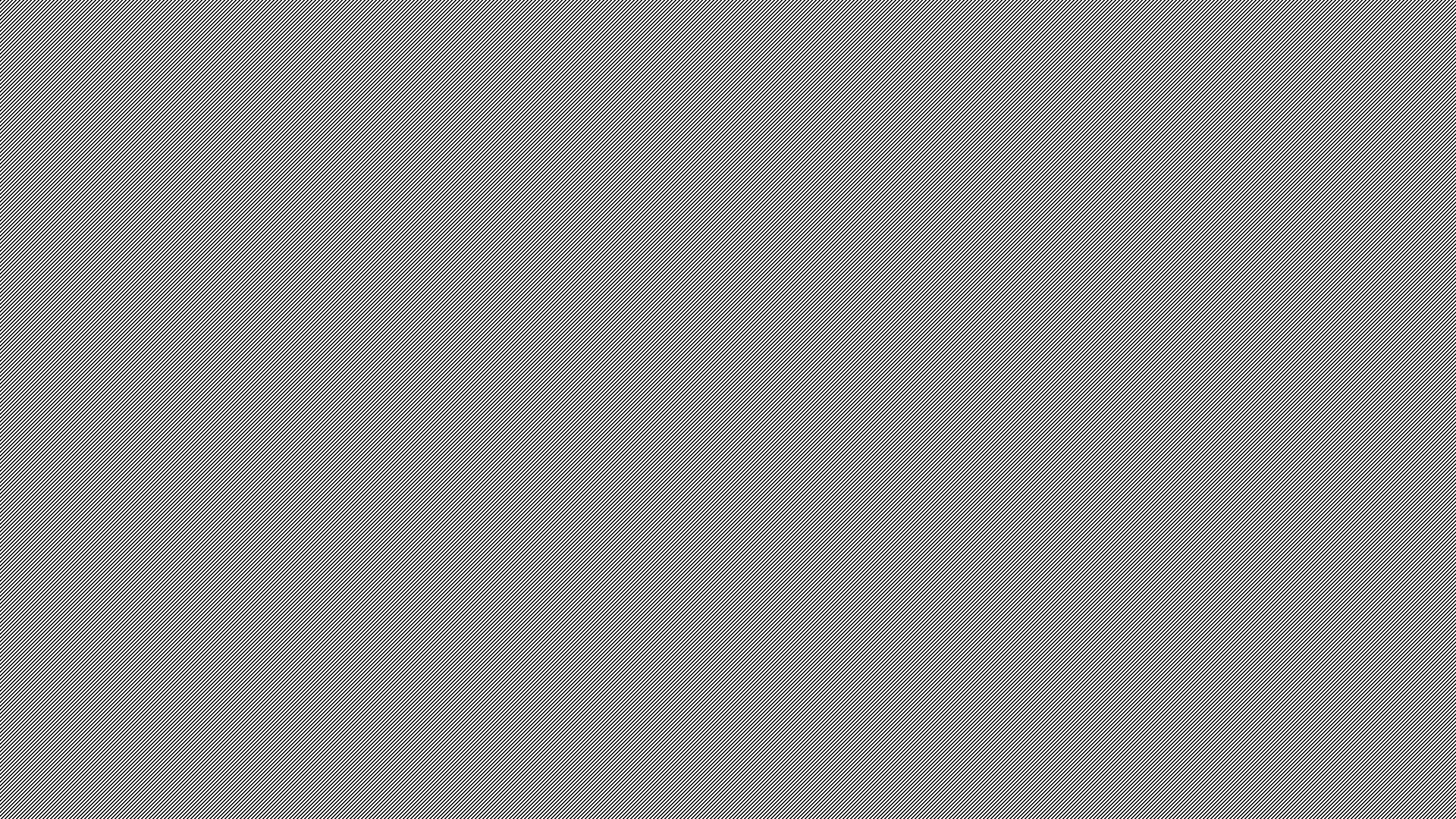 BOUGAINVILLEA MODEL
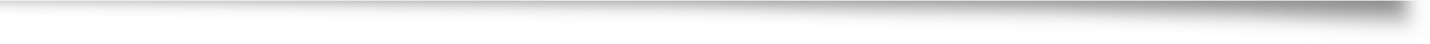 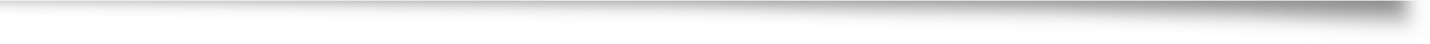 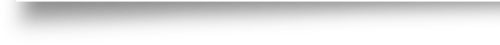 Comprised of 46 market-rate well-appointed work force townhomes, featuring open floor plans, Barrel tile roofs, stainless steel appliances and hurricane impact windows and doors.
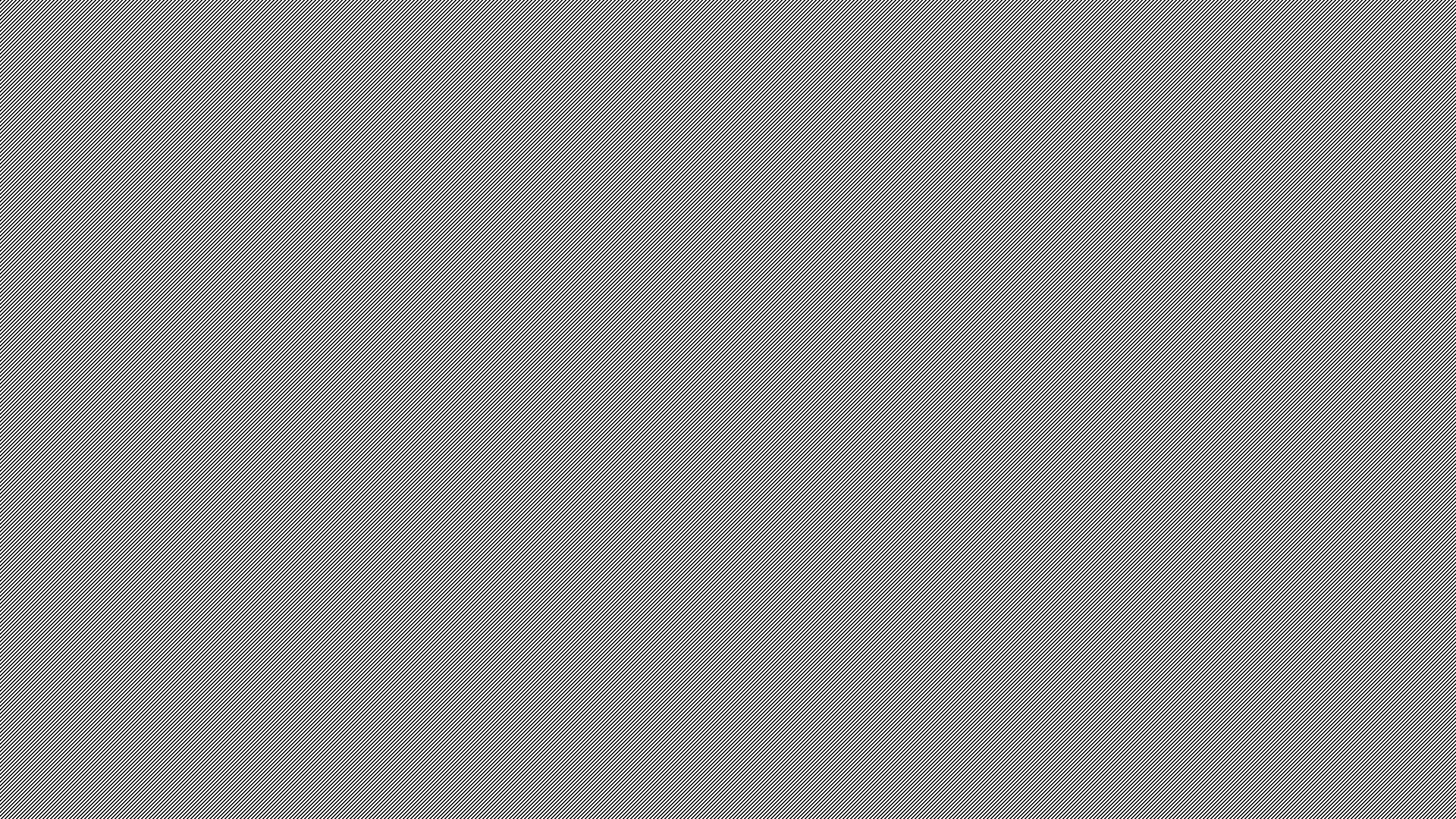 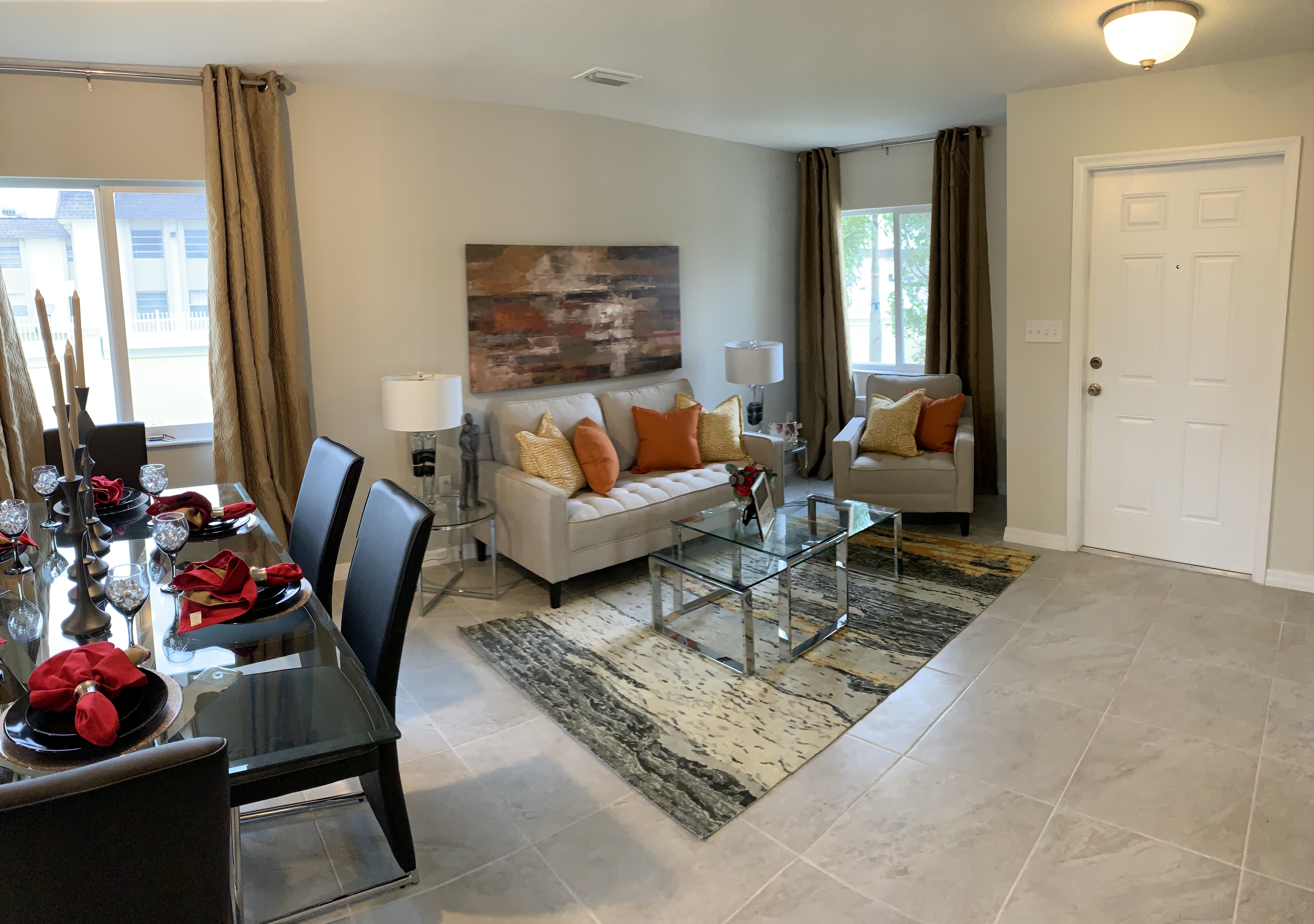 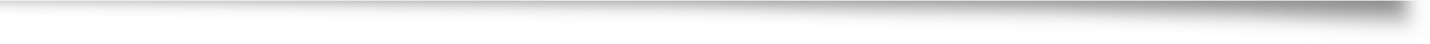 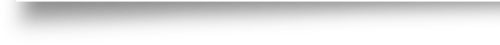 Living Flex Space
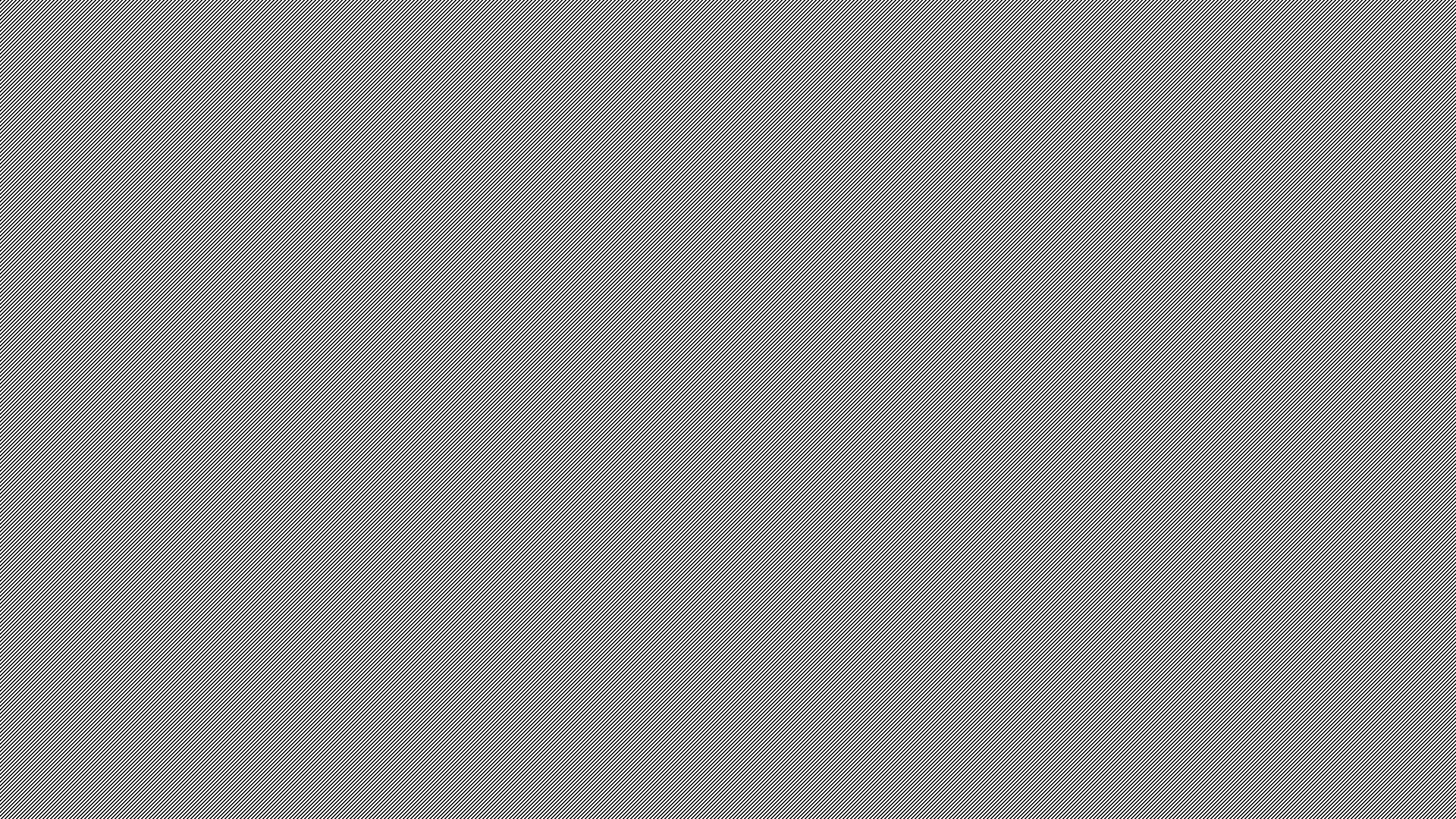 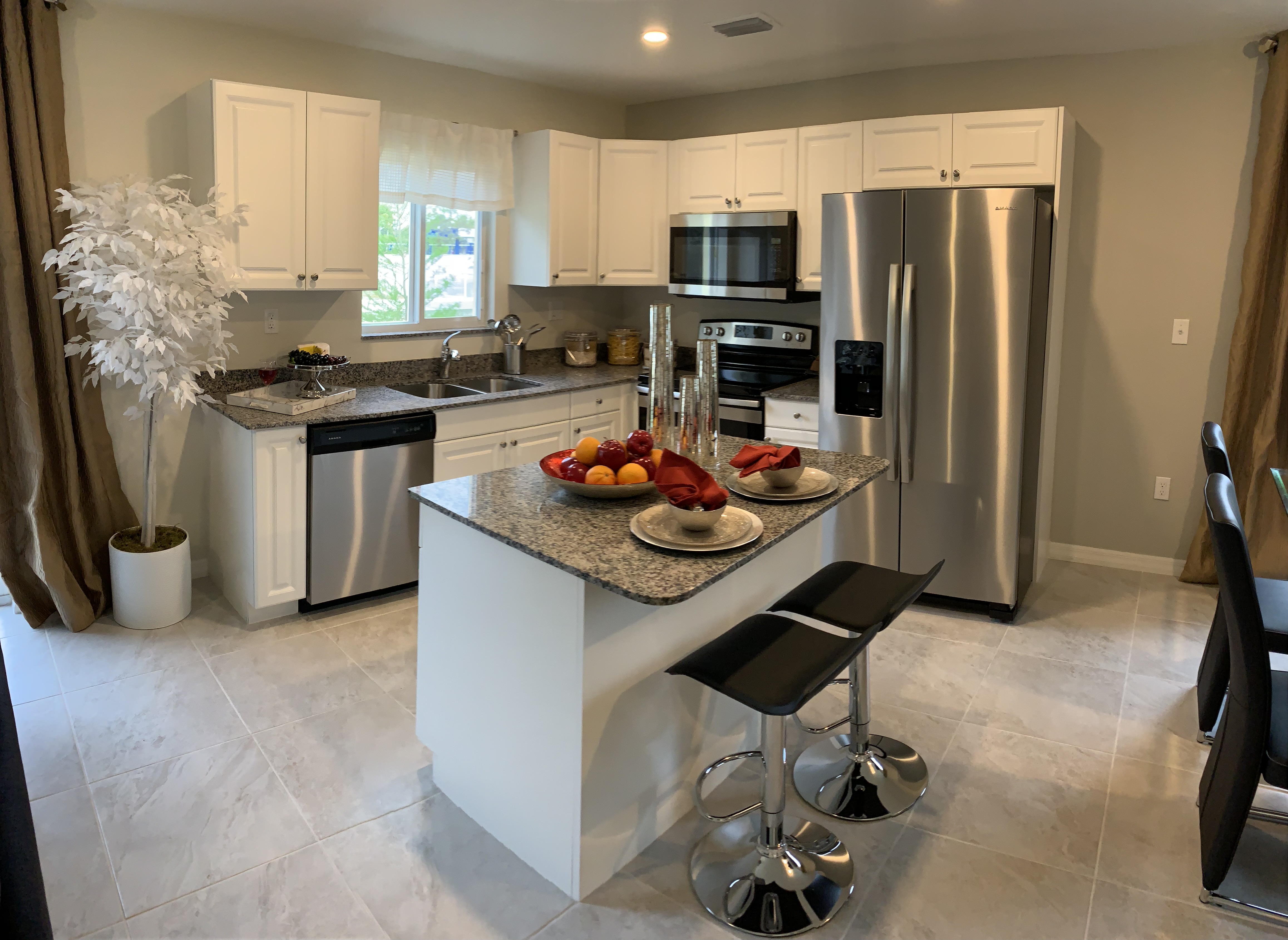 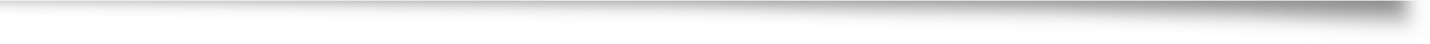 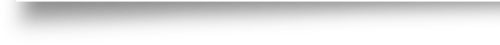 Kitchen
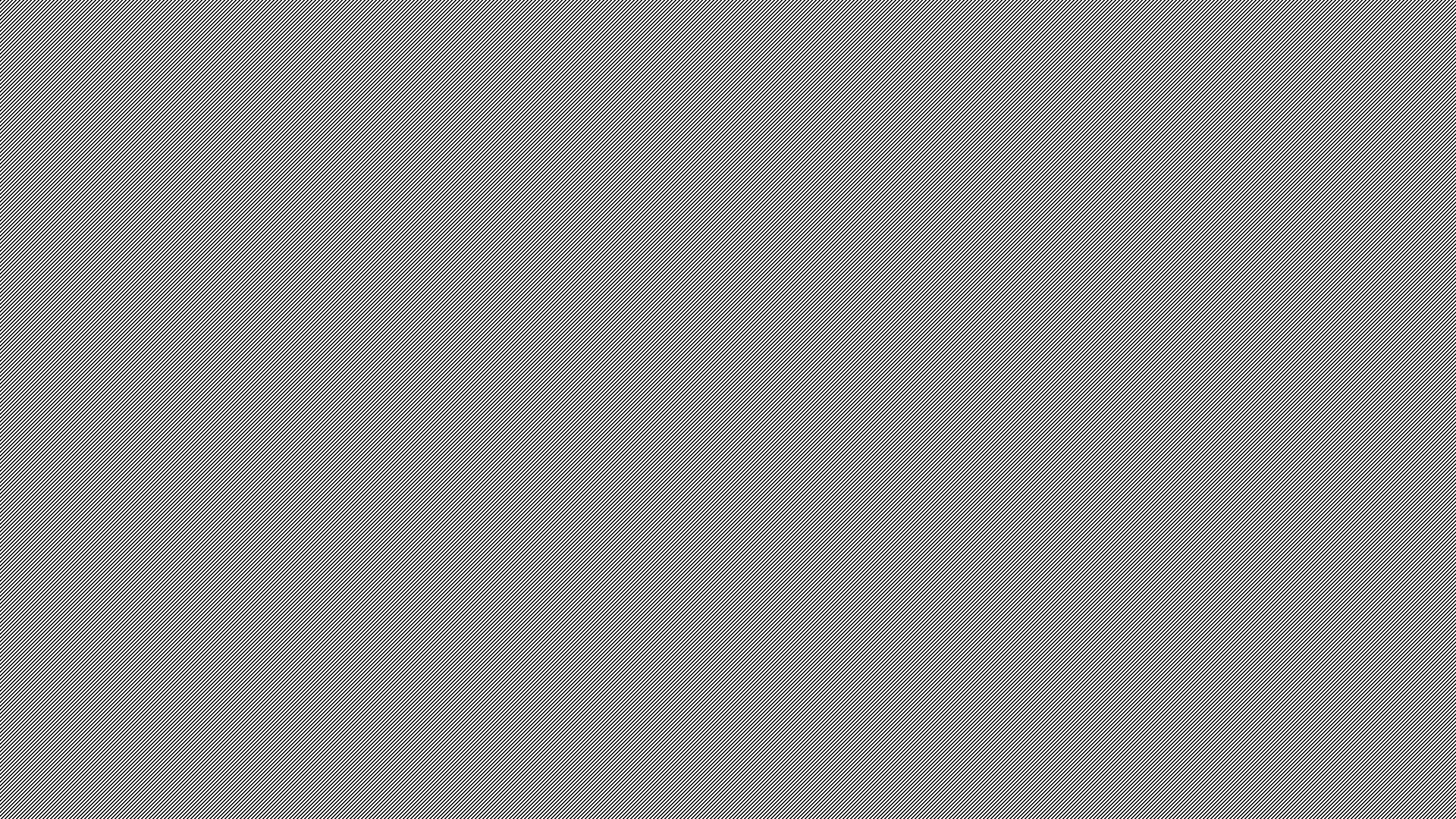 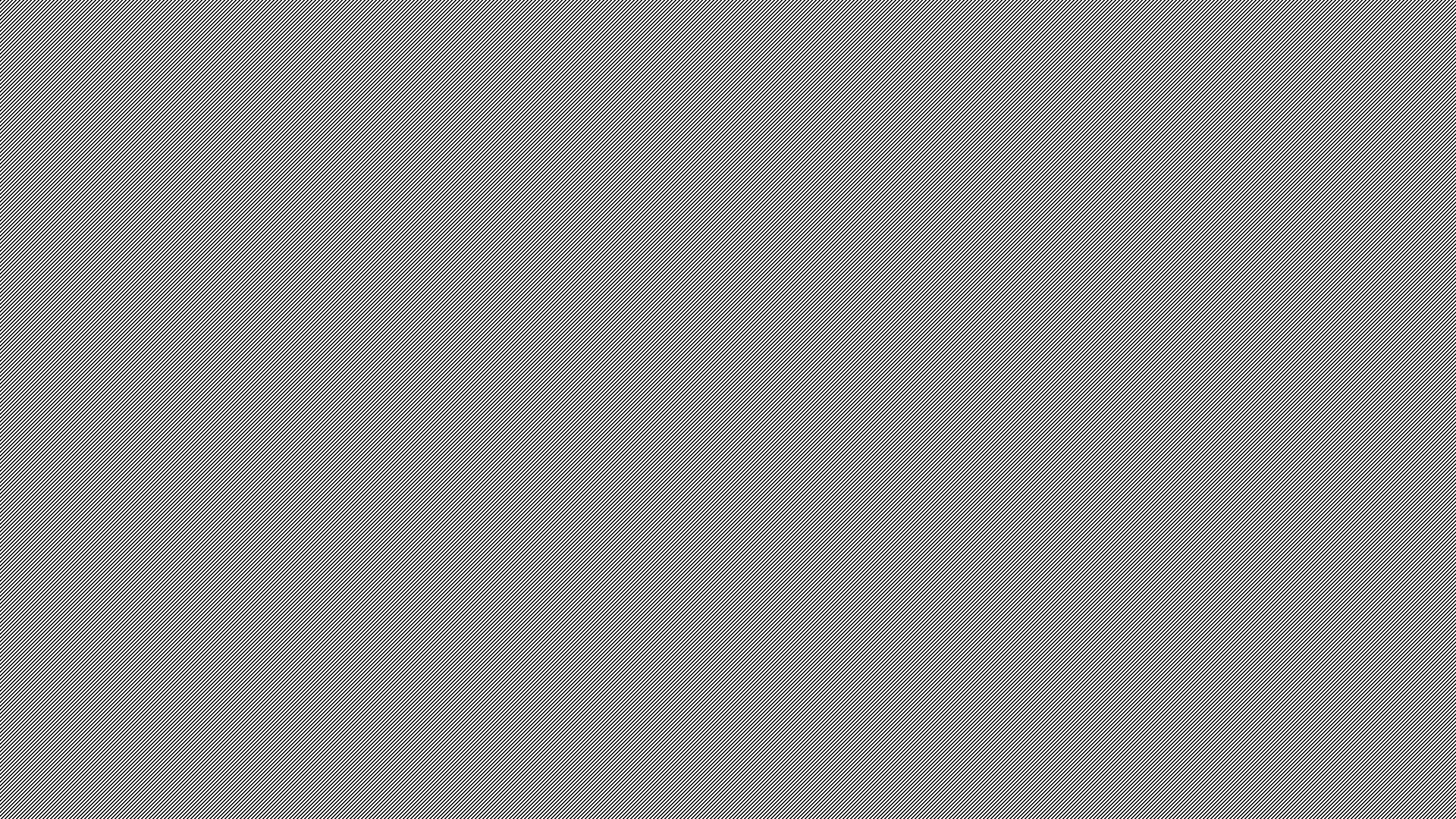 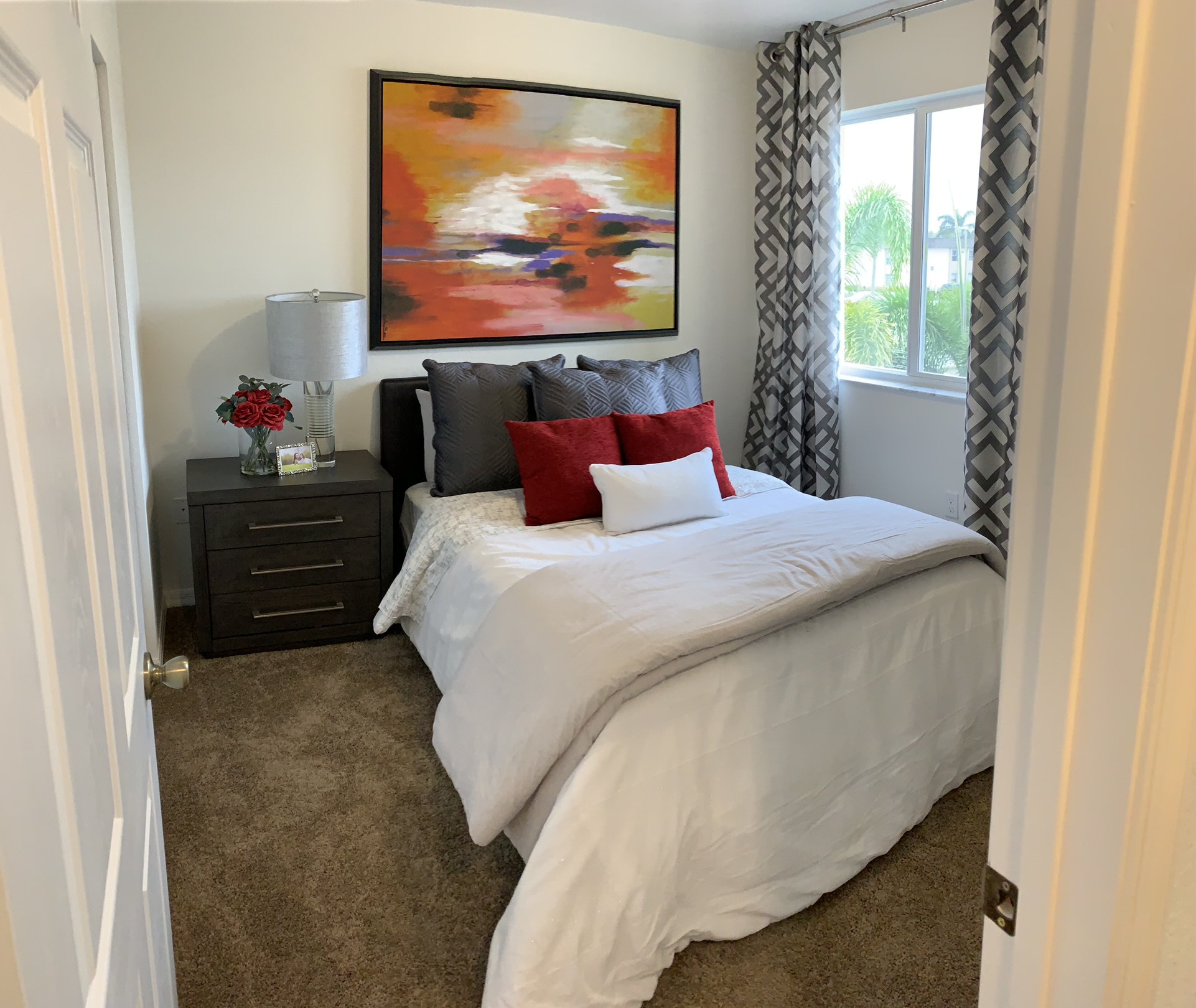 Bedroom
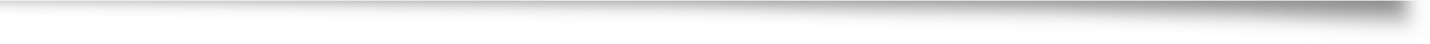 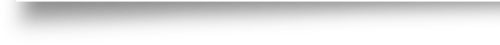 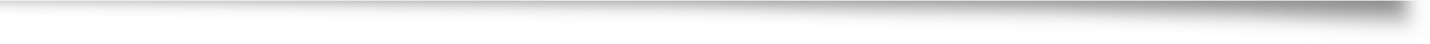 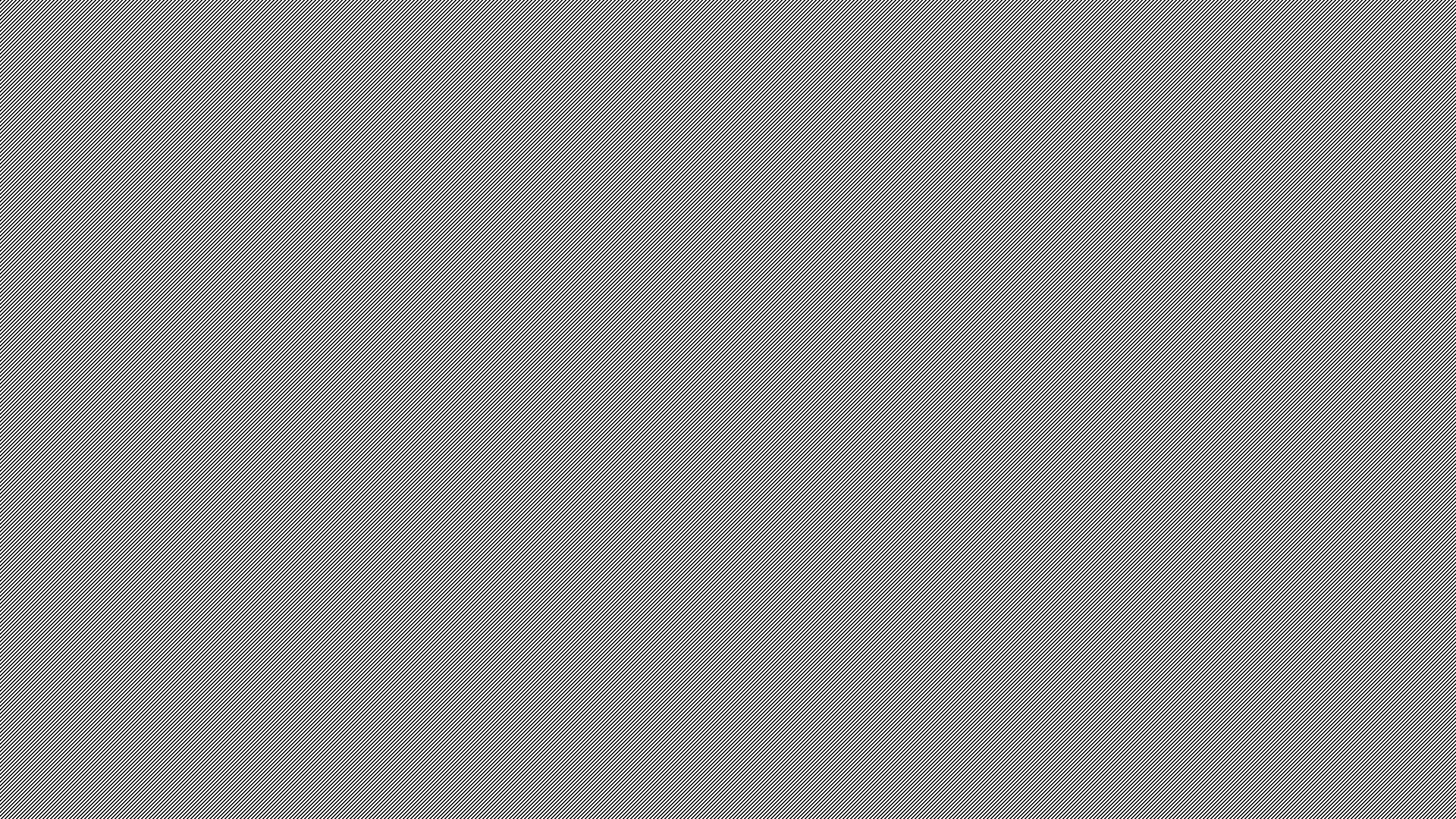 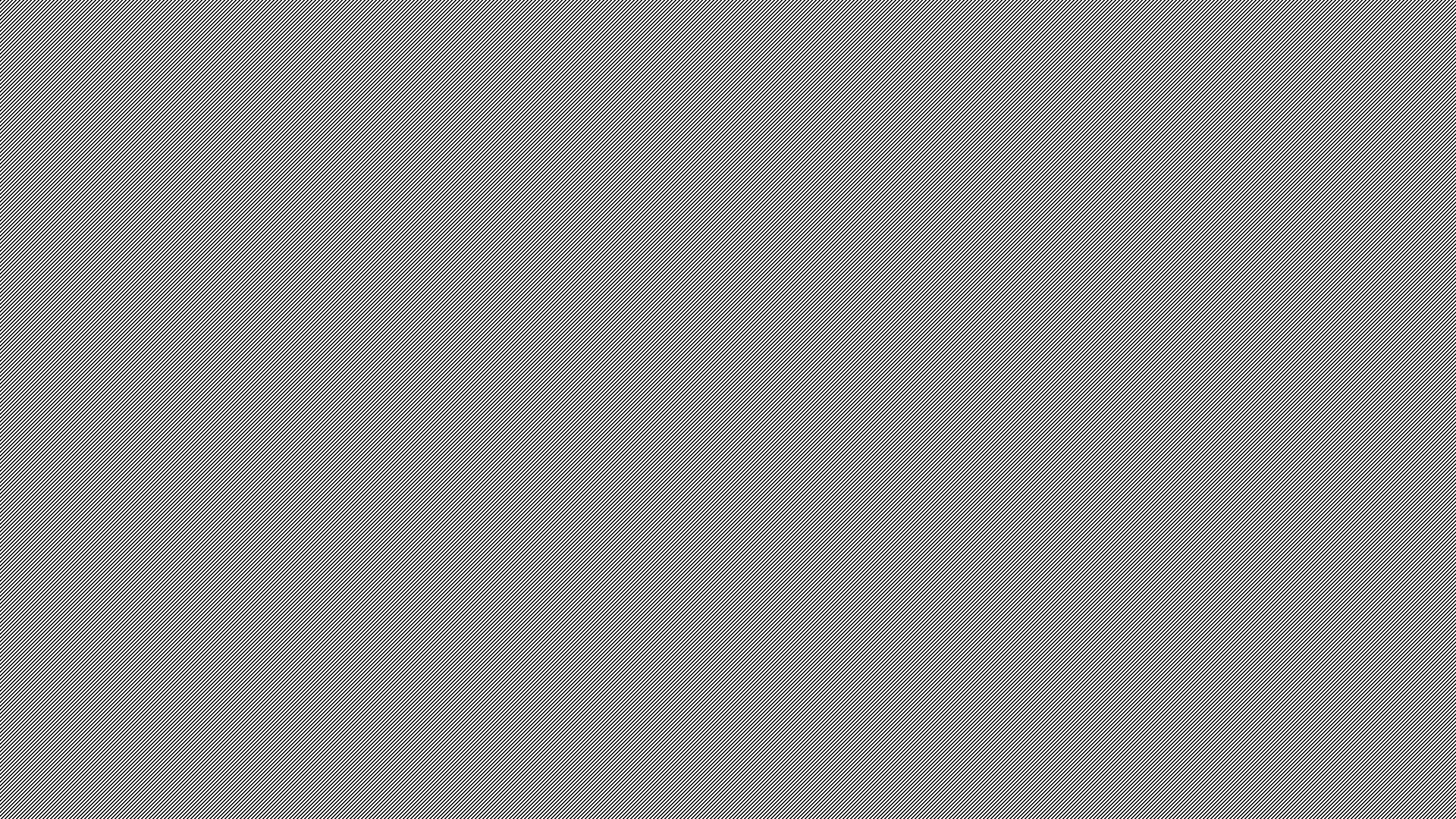 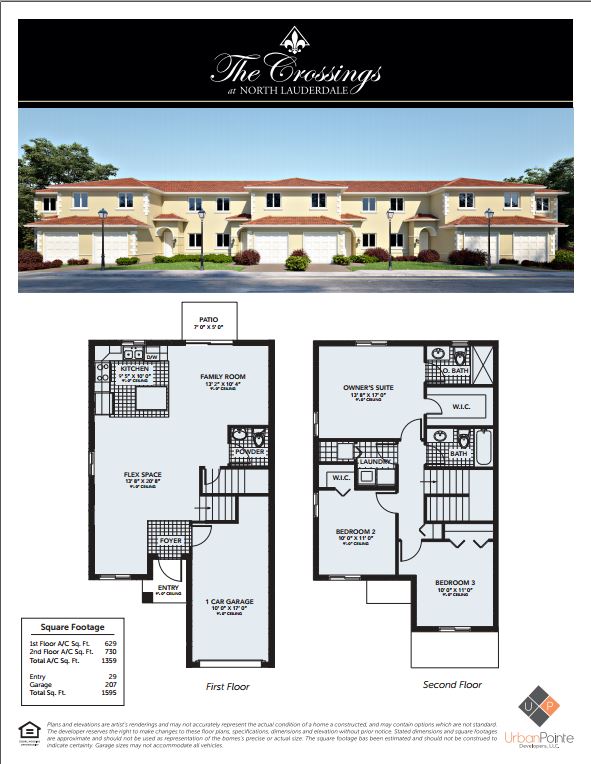 Floor Plan
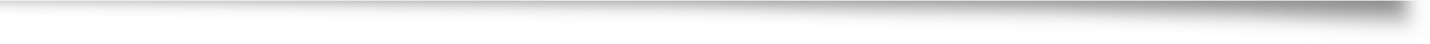 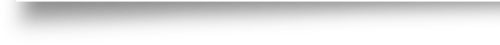 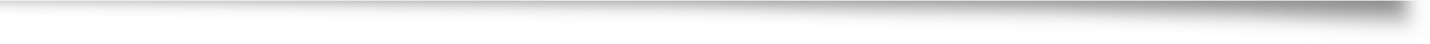